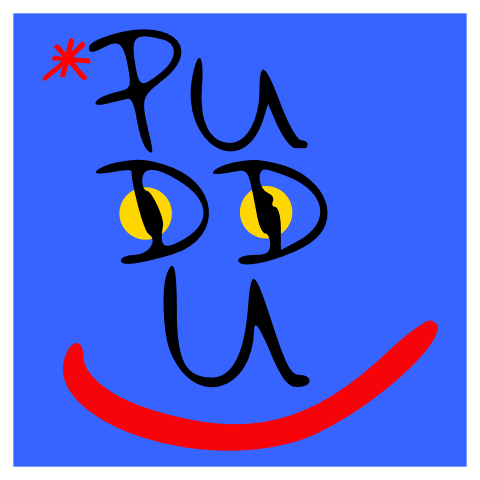 MODELLO UNICO DI DOCUMENTAZIONE
Unità di Competenze, Compiti di Realtà, Diario di Bordo
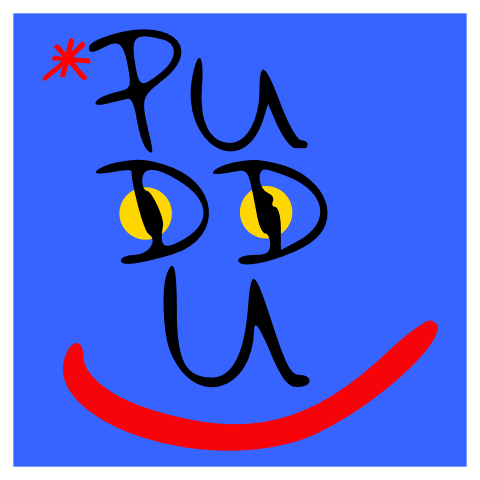 Titolo dell’unità di competenza
…………………………………………………………………………………………………………
Istituto Comprensivo Statale  CLAUDIO PUDDU
Griglia di progettazione
Competenza da promuovere: ………………………….
Competenza da promuovere: ………………………….
Valutazione della competenza: compito di realtà
Titolo del compito di realtà: …..

Definire il compito

fissare i tempi: ….

fornire/consigliare strumenti: …..

spiegare le modalità di svolgimento (in gruppo o individualmente?): …..

specificare cosa ci si aspetta che lo studente realizzi:.....


Valutare il livello di competenza raggiunto dagli alunni in base alle rubriche di valutazione riportate nelle slide successive

competenza personale, sociale e capacità di imparare ad imparare

competenza disciplinare scelta: …...
*è possibile scegliere gli indicatori dalla sezione “Traguardi di Competenza” dal curricolo della propria disciplina nel Curricolo d’Istituto. Link al Curricolo d’Istituto: CURRICOLO 2019/2020
**Avanzato: L'alunno porta a termine compiti in situazioni note e non note, mobilitando una varietà di risorse sia fornite dal docente sia reperite altrove, in modo autonomo e con continuità. Intermedio: L'alunno porta a termine compiti in situazioni note in modo autonomo e continuo; risolve compiti in situazioni non note utilizzando le risorse fornite dal docente o reperite altrove, anche se in modo discontinuo e non del tutto autonomo. Base: L’alunno porta a termine compiti solo in situazioni note e utilizzando le risorse fornite dal docente, sia in modo autonomo ma discontinuo, sia in modo non autonomo, ma con continuità. In via di prima acquisizione: L’alunno porta a termine compiti solo in situazioni note e unicamente con il supporto del docente e di risorse fornite appositamente.
Diario di bordo
Data di inizio e di fine dell’esperienza:

Descrivere il contesto della classe:

Valutare come l’attività è stata accolta dagli studenti e il modo in cui hanno assolto al loro compito. Descrivere il clima di lavoro e le forme di collaborazione:

Descrivere dal punto di vista operativo l’esperienza svolta in classe attraverso l’inserimento di un numero variabile di slide con immagini rappresentative degli elaborati e commenti relativi ai passaggi più significativi del processo di insegnamento/apprendimento
slide 1
slide 2
...
Punti di forza del percorso e difficoltà incontrate in fase di progettazione e/o di svolgimento.
Punti di forza:
Difficoltà incontrate:
Metodologie di superamento delle difficoltà incontrate:
Risultati della valutazione
Numero totale di alunni:
Eventuali allegati (inserire link per scaricare i materiali utilizzati con gli studenti: schede, questionari, presentazioni utilizzate in classe, verifiche, ...)
allegato A:

allegato B:

ecc...